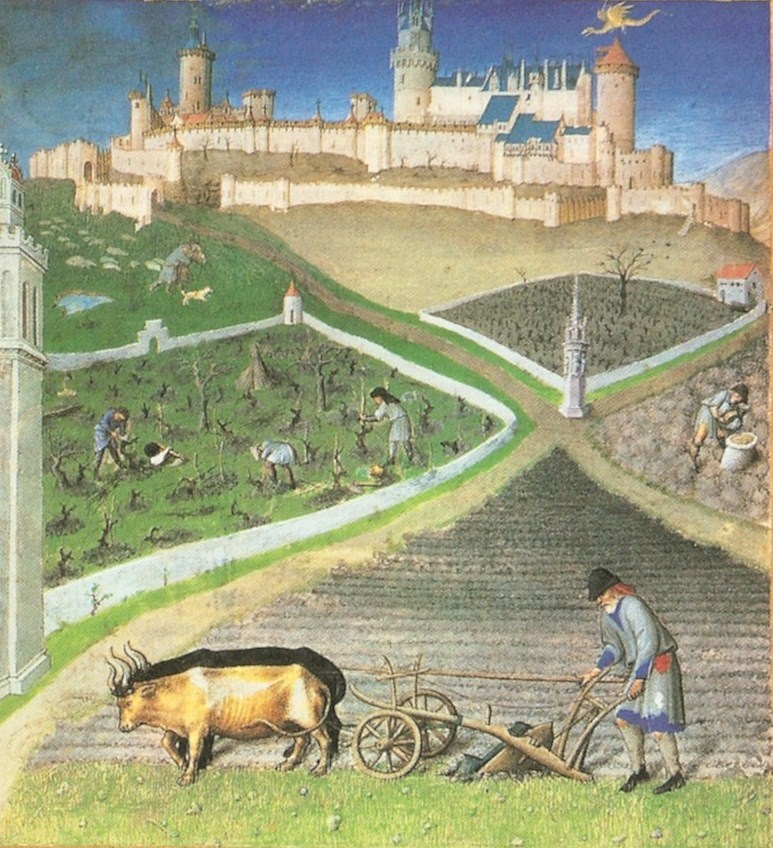 RINASCITA
DOPO IL 1000
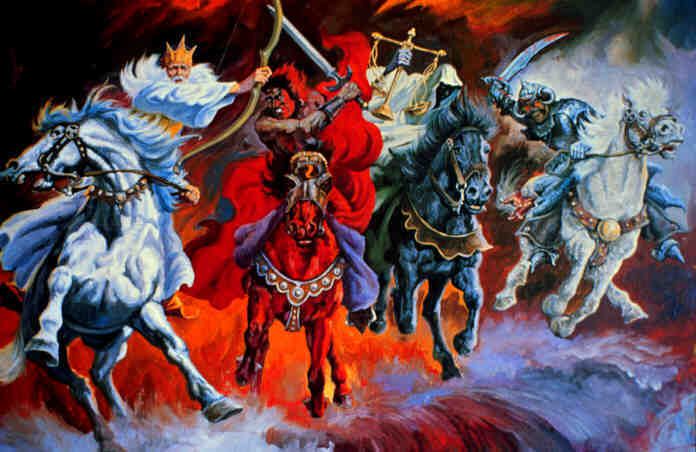 MILLENIARISMO
RIVOLUZIONE AGRICOLA
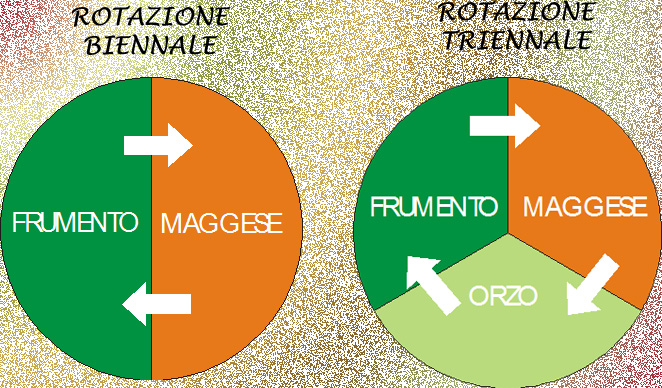 ROTAZIONE 
TRIENNALE
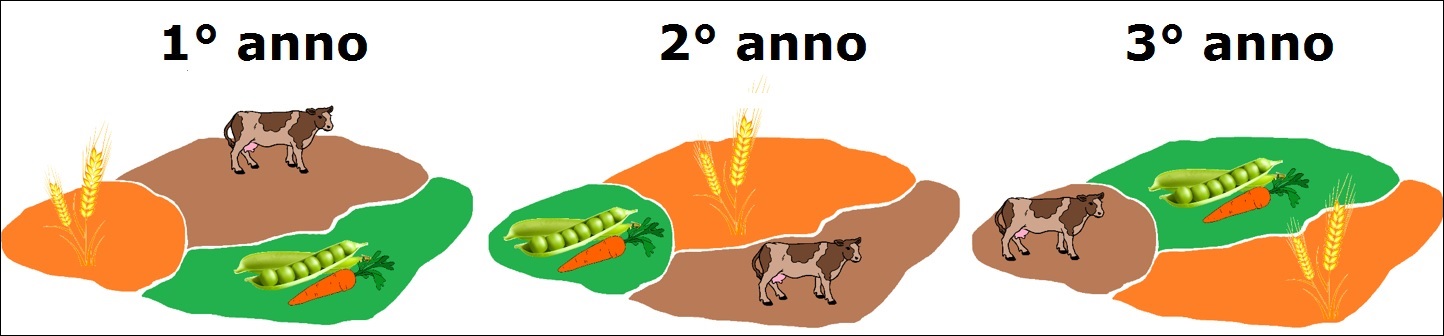 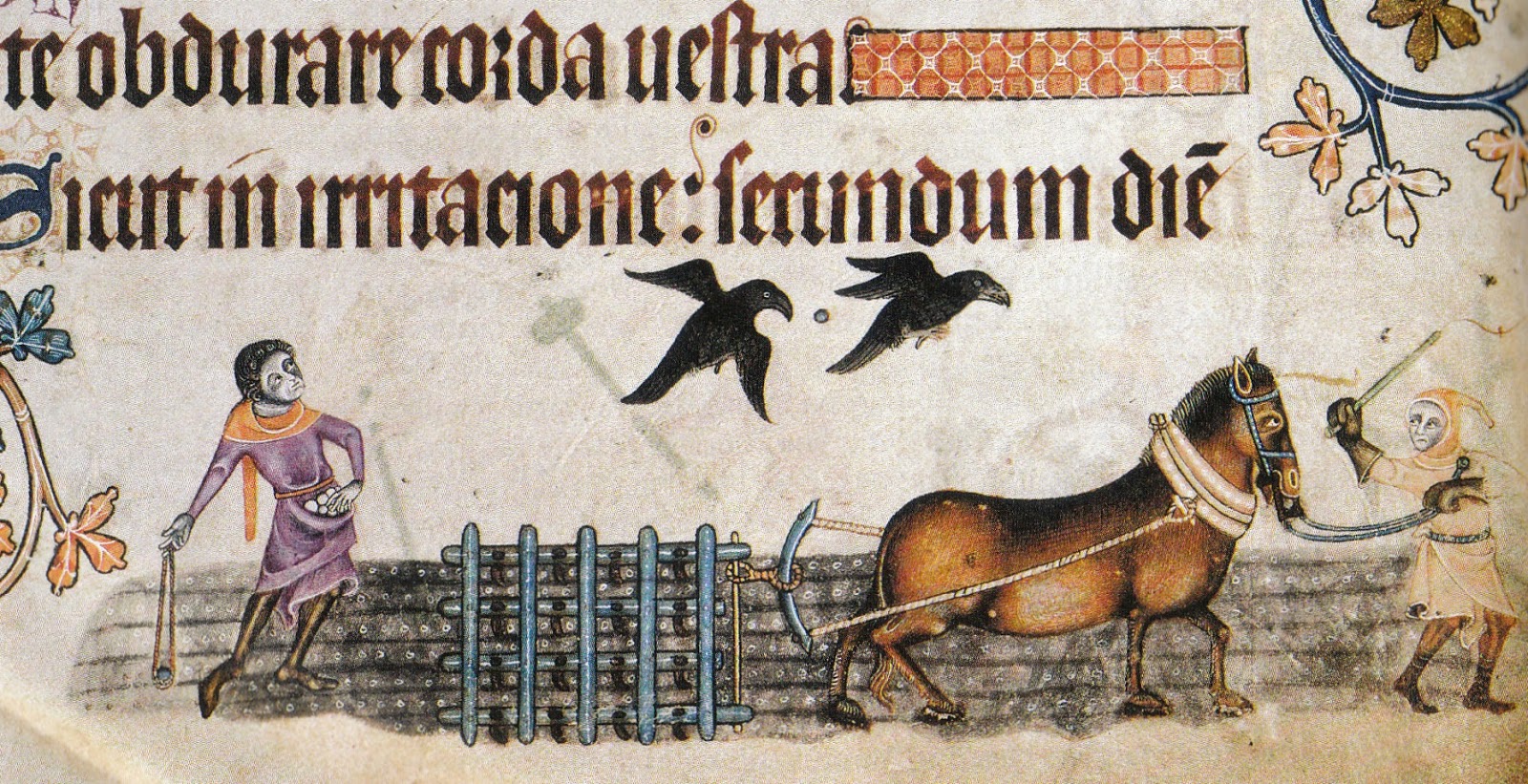 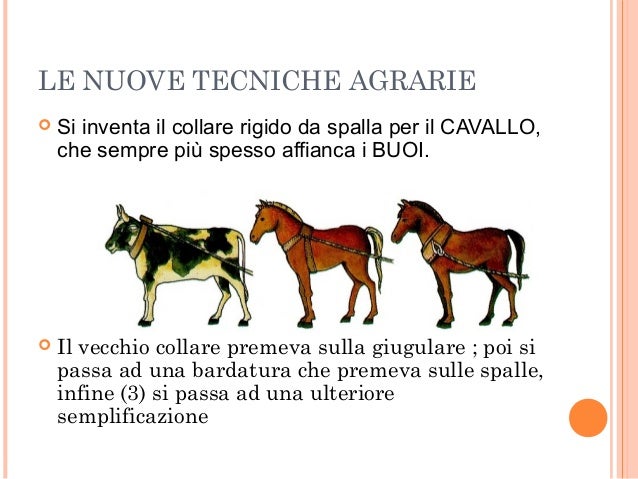 Con l’invenzione (cinese) del COLLARE RIGIDO il cavallo affianca i buoi nell’agricoltura (il vecchio collare premeva sulla giugulare; il cavallo è capace di fare il doppio del lavoro del bue)
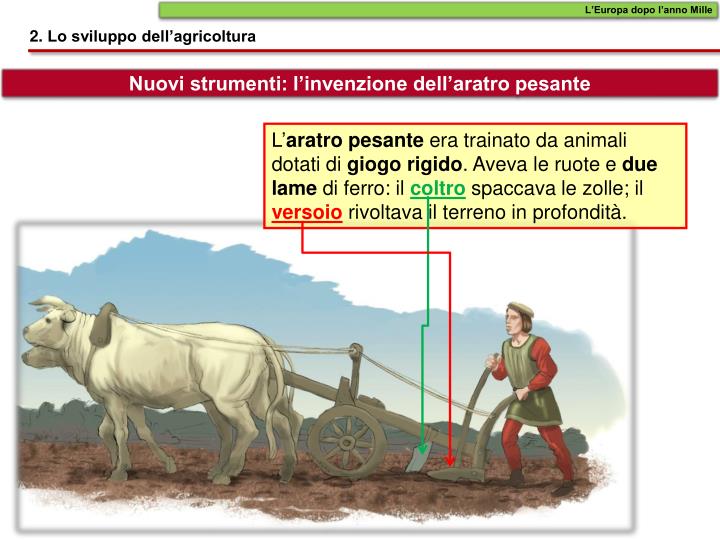 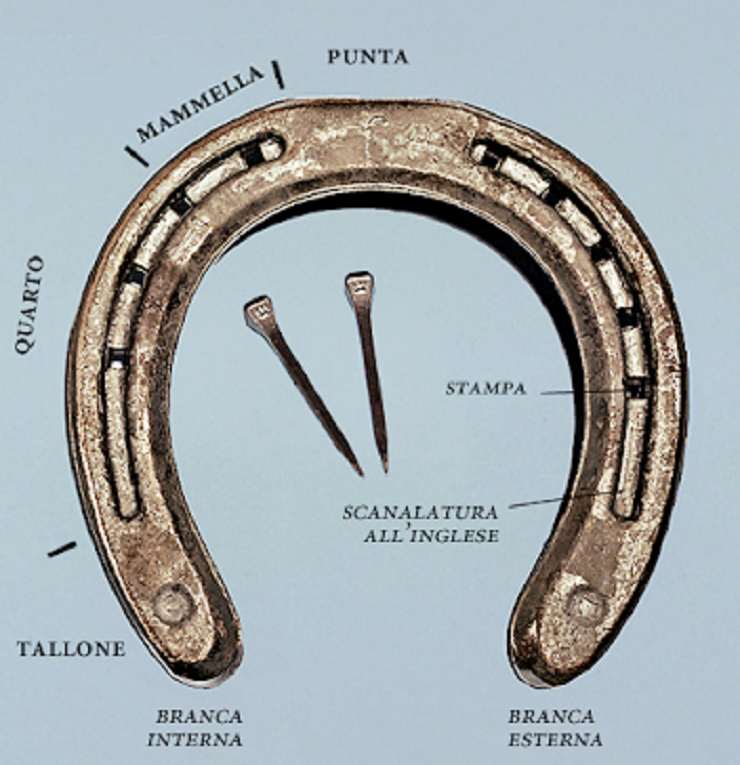 Con la FERRATURA il cavallo si muove anche su terreni accidentati o scivolosi
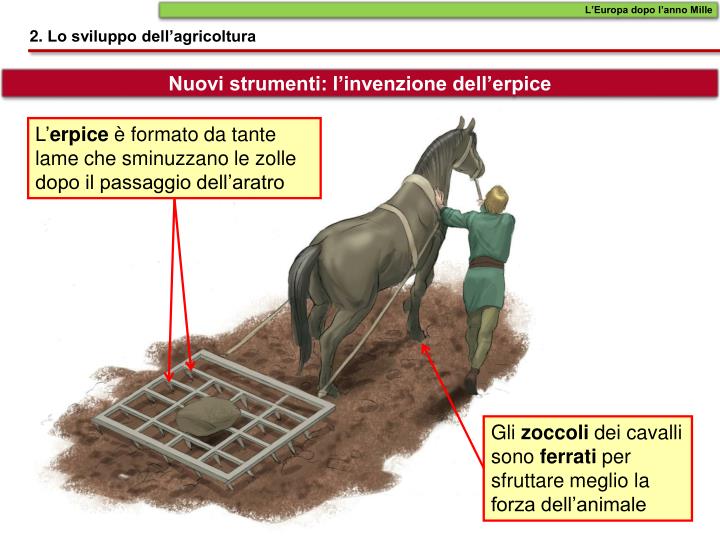 Tra l’XI e il XIII secolo si impara a sfruttare la forza dell’acqua o del vento
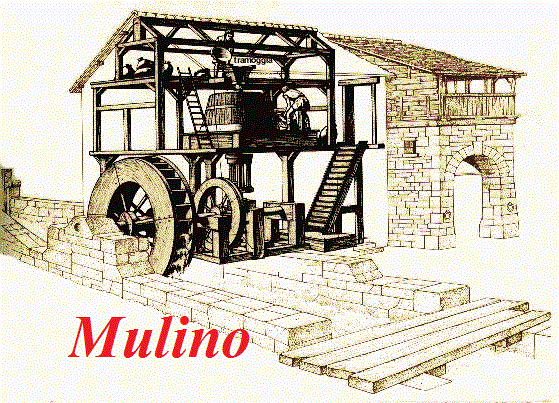 Se due uomini in un giorno producono 70 Kg di farina, un mulino ad acqua ne produce 1500…
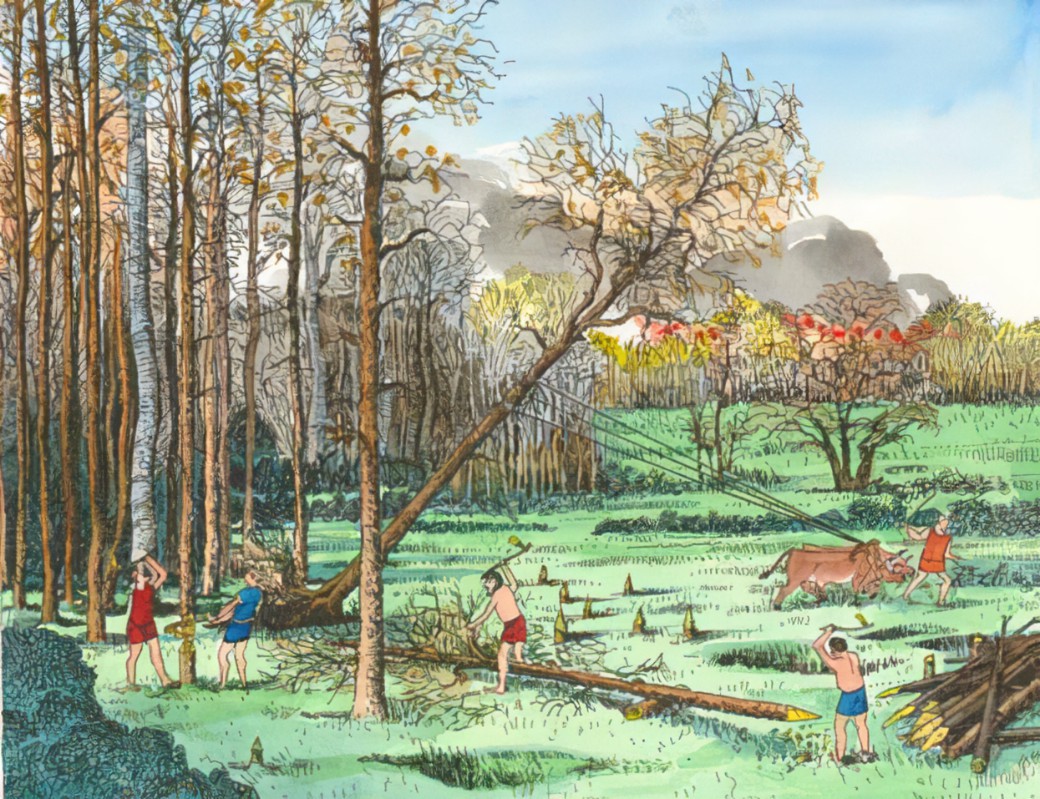 ESTENSIONE DEI TERRENI COLTIVATI
Disboscamenti
Dissodamenti
Bonifiche
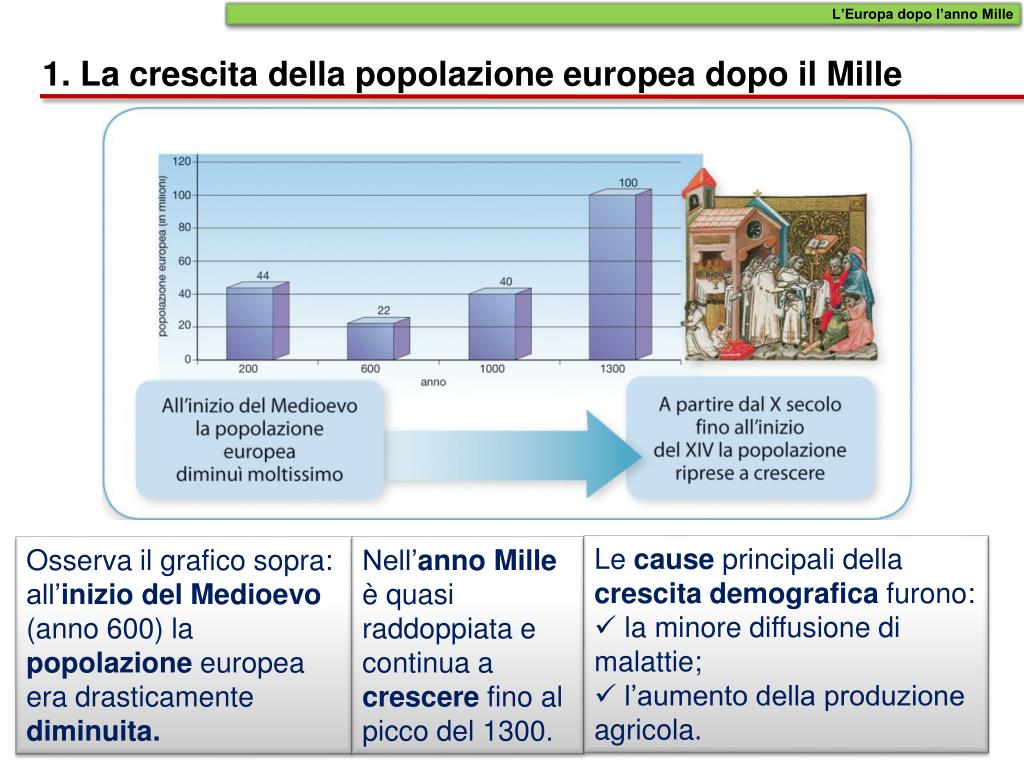 CRESCITA DEMOGRAFICA
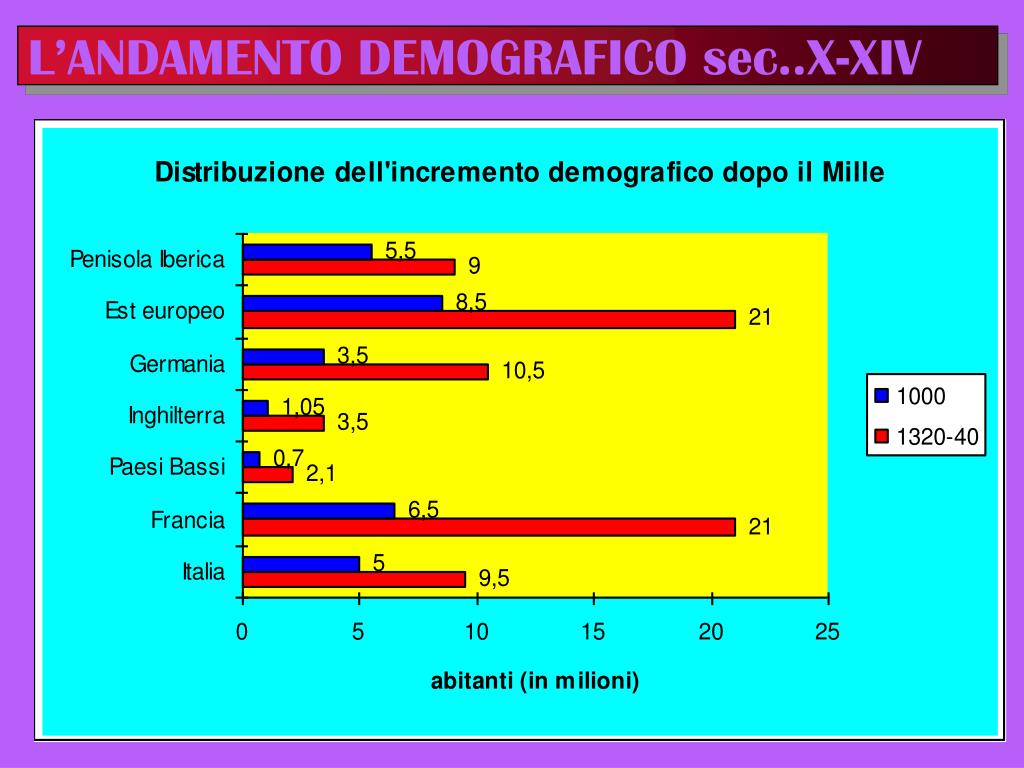 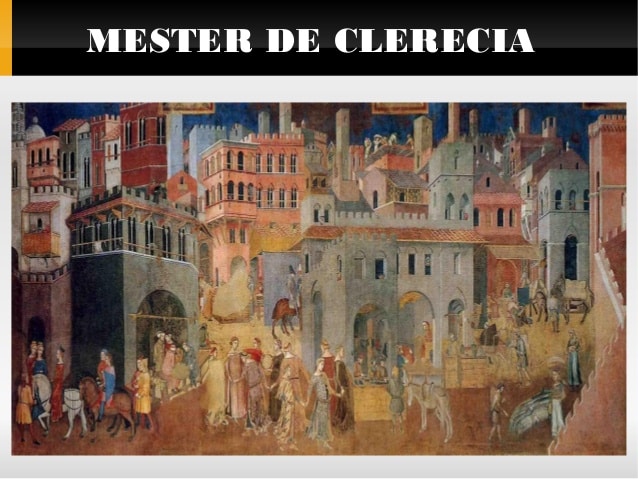 RINASCITA URBANA
E COMMERCIALE
RINASCITA DEL COMMERCIO
(CRISI SISTEMA CURTENSE)
CRESCITA AGRICOLA 
= PIÙ RISORSE
COMMERCIO
Riprendono i commerci, anche su lunghe distanze (verso l’Impero bizantino, il mondo arabo, l’India, l’Oriente)
Mediterraneo (Italia)
 Europa settentrionale
 Francia settentrionale
TRE NUCLEI COMMERCIALI
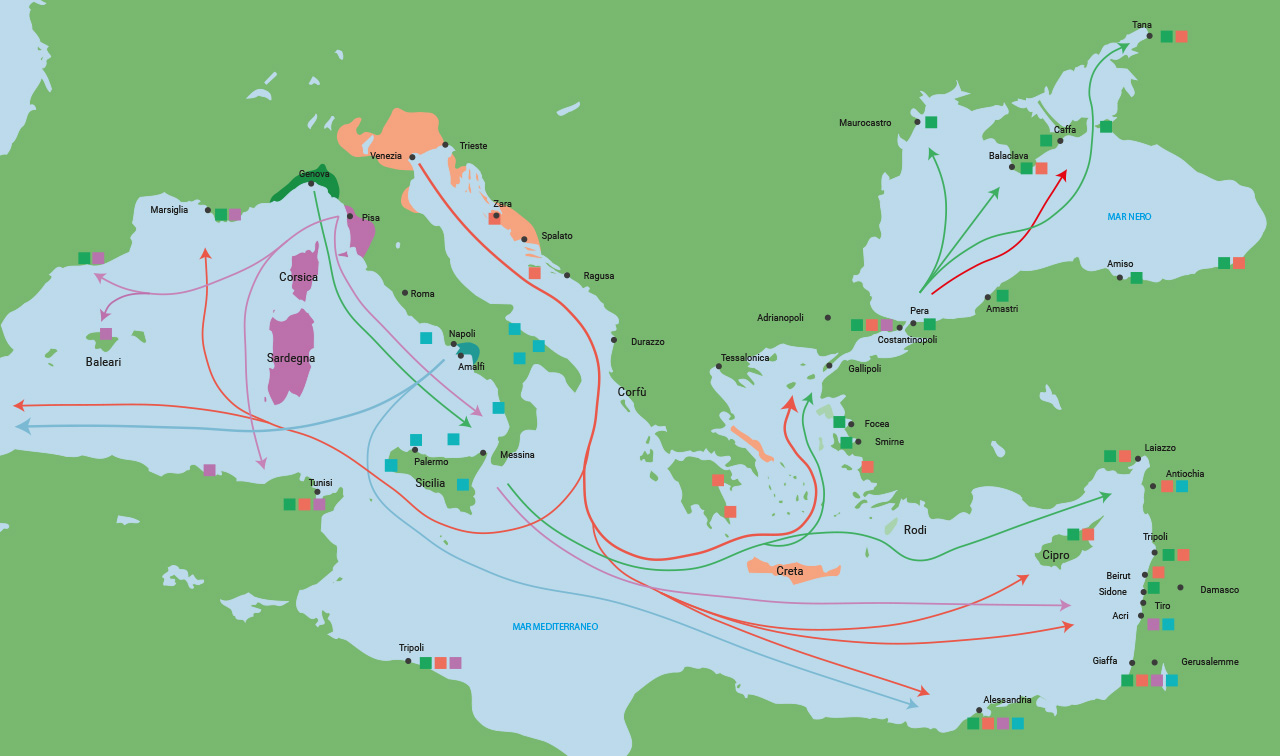 REPUBBLICHE MARINARE
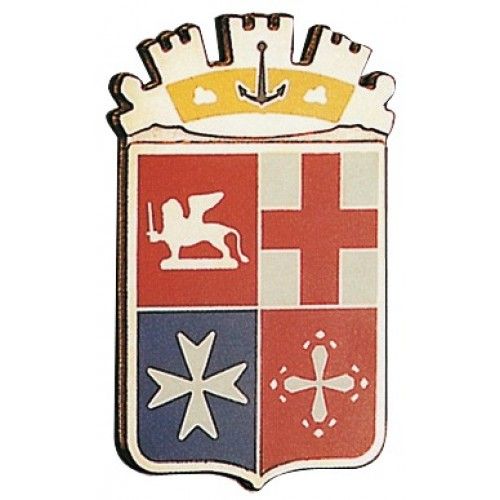 Rivalità economiche tra le Repubbliche marinare
= scontri militari
Pisa saccheggia Amalfi, che declina (1150 circa)
Genova sconfigge Pisa (battaglia della Meloria, 1284)
Col tempo, tra tutte, prevale Venezia
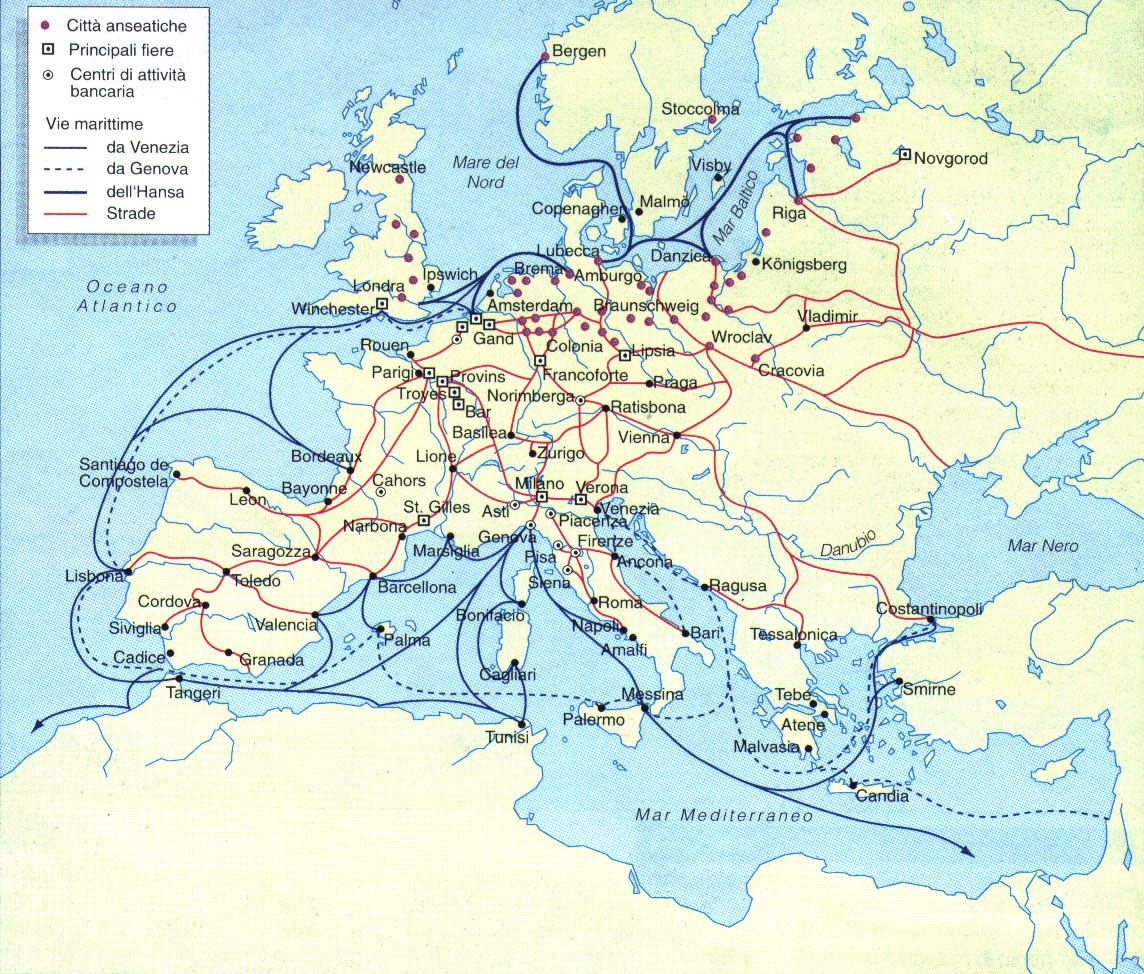 Città tedesche e fiamminghe creano la Lega anseatica che detiene il monopolio dei commerci del mare del Nord
SVILUPPO DI MERCATI CITTADINI, EMPORI E FIERE ANNUALI
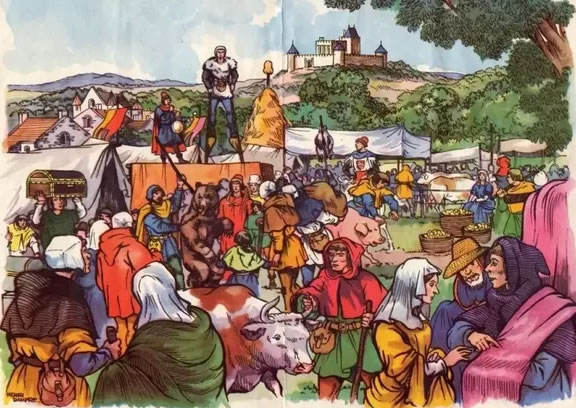 - ASSE FIANDRE-ITALIA
- VIA FRANCHIGIA O ROMEA (FRA/ITA)
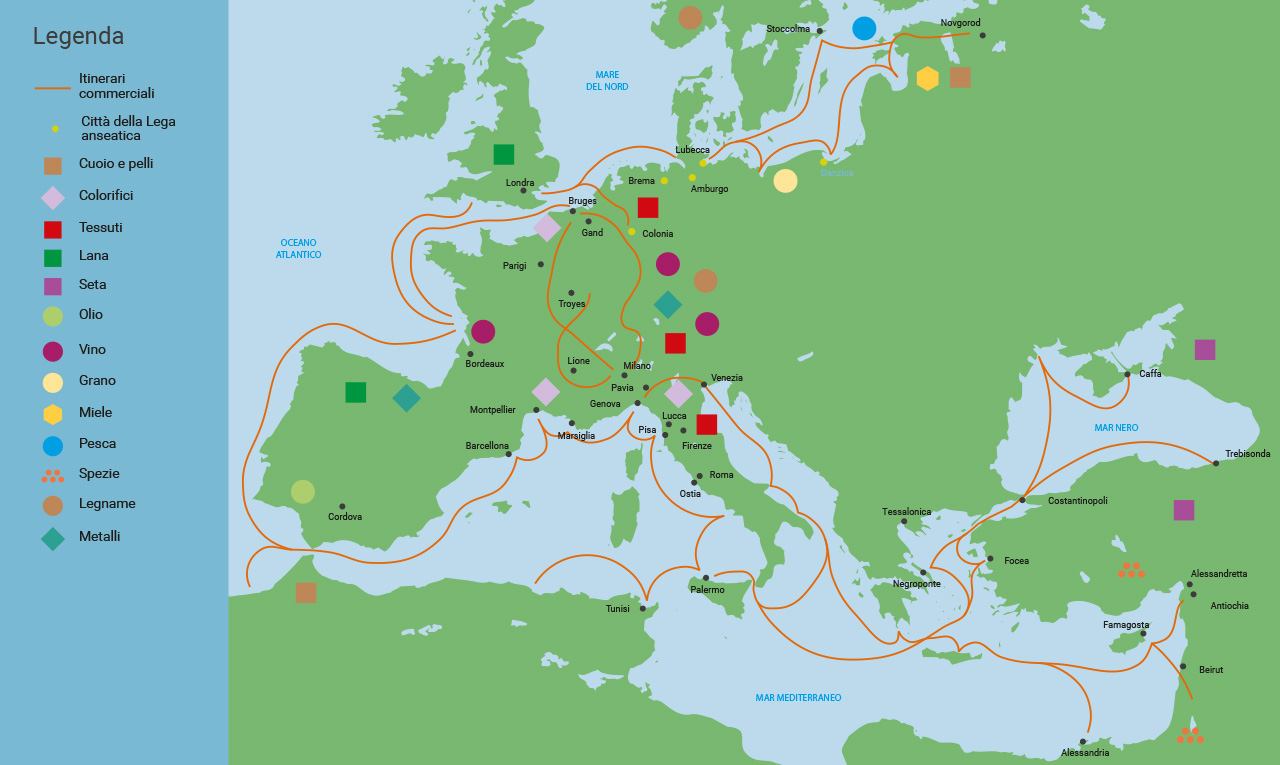 Prodotti: spezie e merci pregiate orientali / manufatti europei, come armi, tessuti, oggetti in vetro e ferro
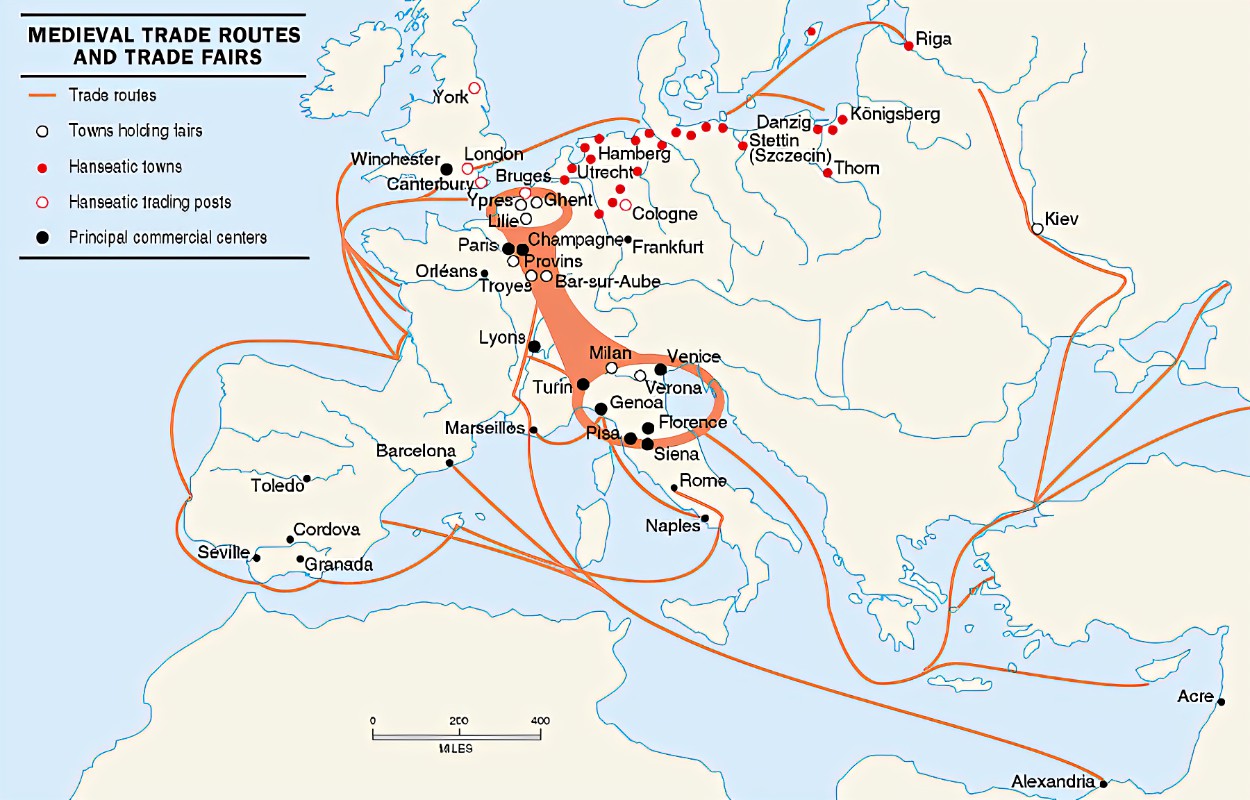 FIERE: tenute generalmente in occasione di feste religiose
6 fiere della Champagne
 Fiandre
- Grande importanza dei mercati italiani
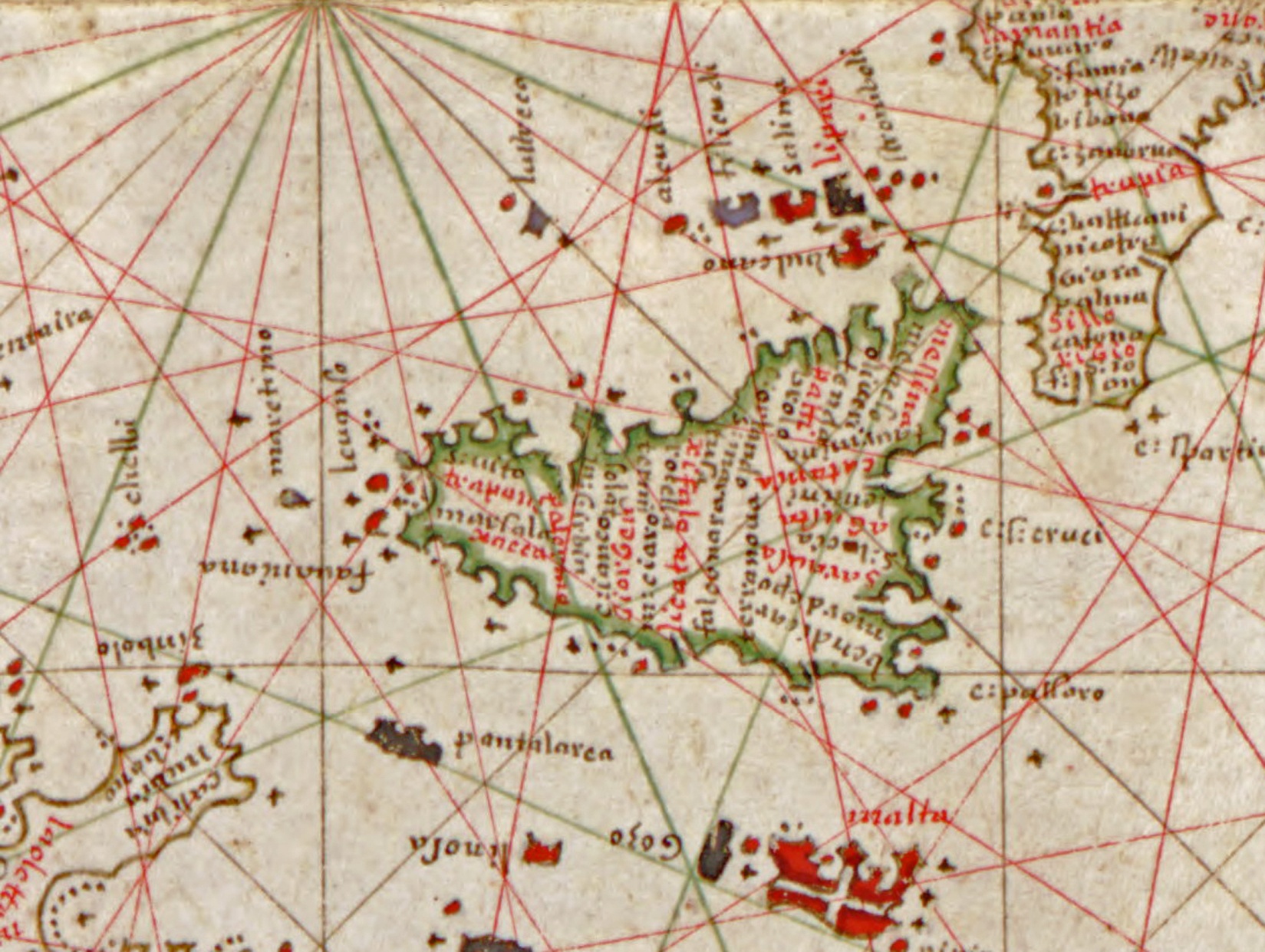 CRESCE IL COMMERCIO ANCHE GRAZIE…
PROGRESSI NELLA TECNOLOGIA NAUTICA
STRUMENTI
 PORTOLANI (carte marittime per la navigazione costiera che indicano i porti)
 BUSSOLA
+ ECONOMICA
= RINASCITA DELLE CITTÀ
ripopolazione di antiche città romane
 fondazione di nuove città (soprattutto nel nord-Europa)
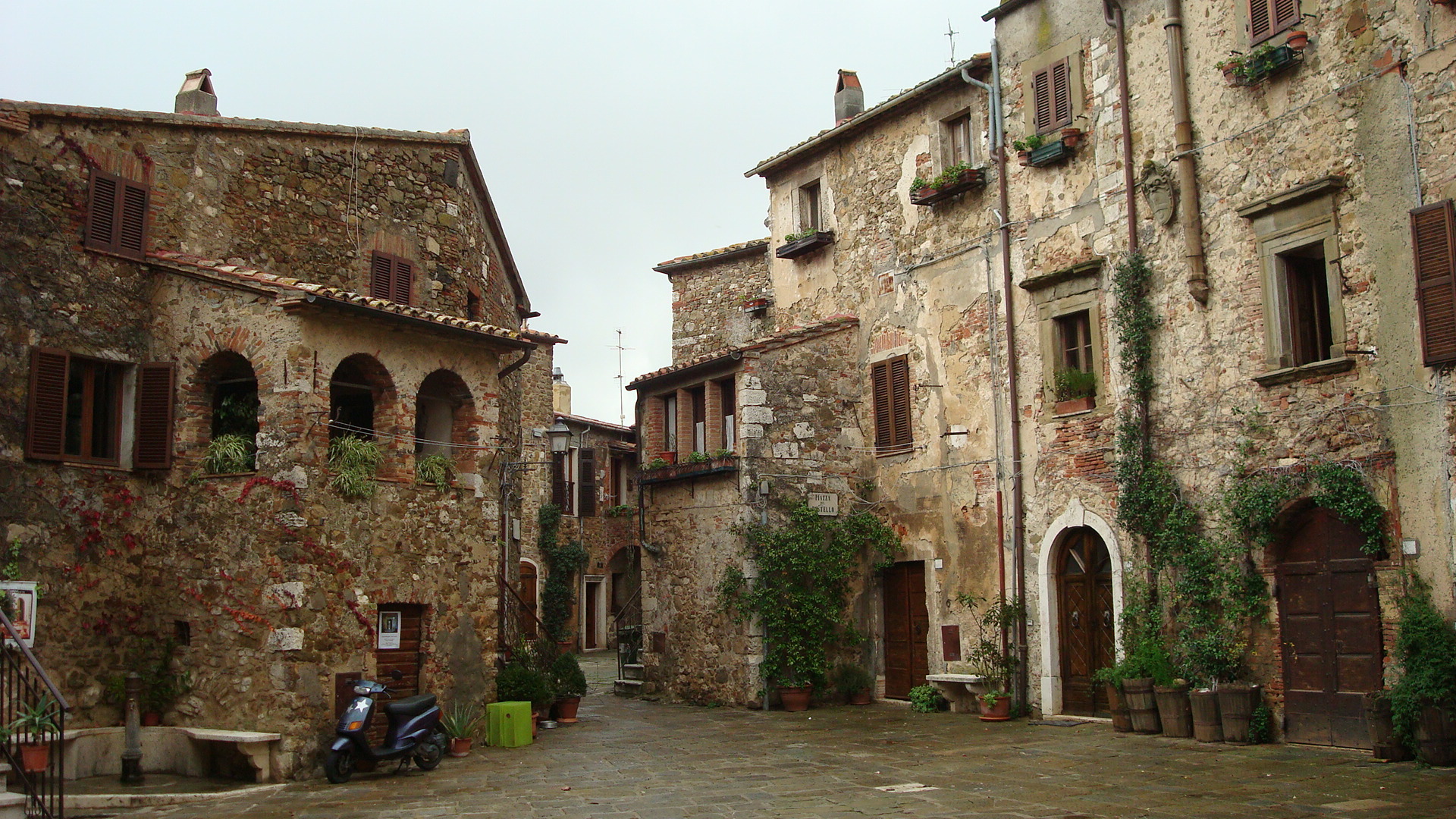 RINASCITA DELLE CITTÀ
Inurbamento delle popolazioni rurali
Sviluppo dei “BORGHI”
Attorno a castelli, abbazie, chiese
 Oppure da MERCANTI che si danno una sede stabile
BORGHESI
(artigiani, mercanti…)
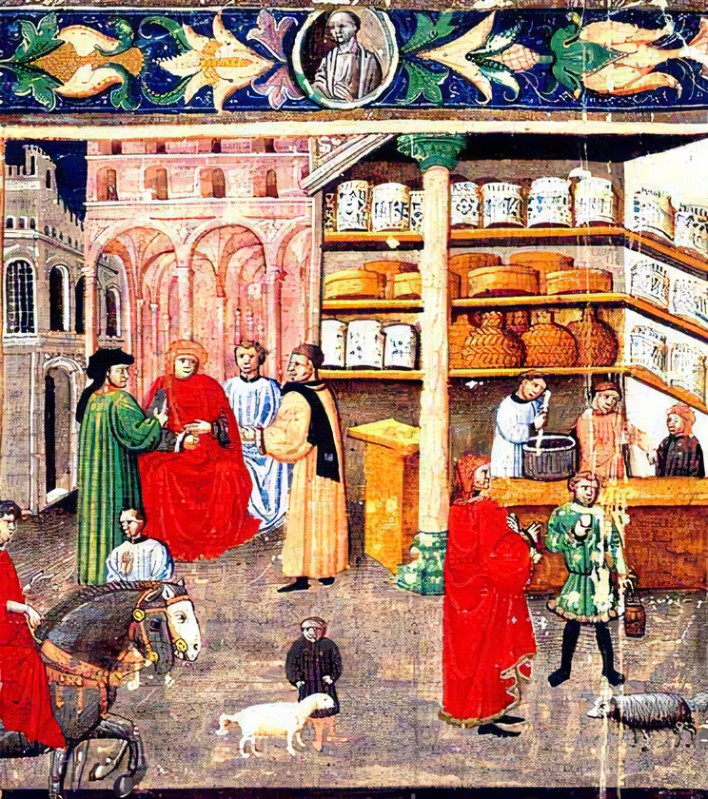 TRSFORMZIONI ECONOMICHE
SVILUPPO DELLA FIGURA DEL MERCANTE
Mirano al PROFITTO
 Lavoro costoso e rischioso
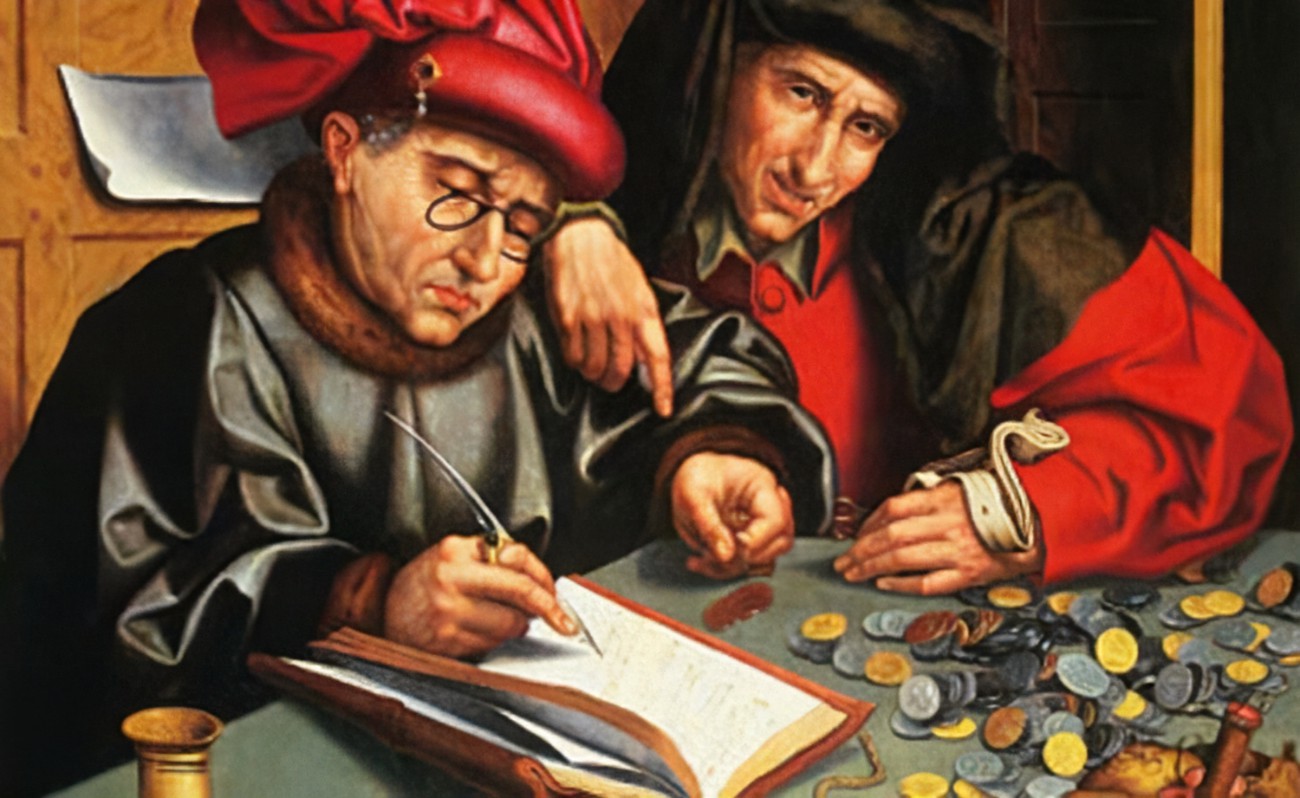 MALVISTI
Chiesa: è morale solo un guadagno frutto di fatica (fisica)
 mercante-banchiere = usuraio
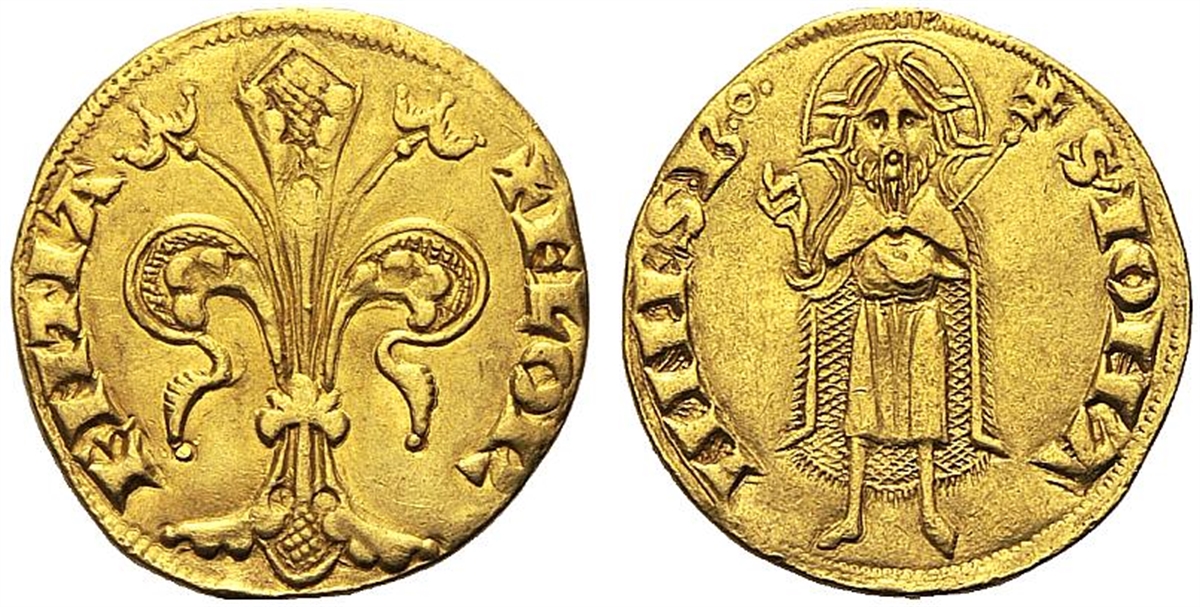 TRSFORMZIONI ECONOMICHE
LA MONETA TORNA A ESSERE IL PRINCIPALE STRUMENTO DI PAGAMENTO
es. fiorino, genoino, ducato…
molte città si dotano di una zecca
TRSFORMZIONI ECONOMICHE
NUOVE TECNICHE FINANZIARIE 

NUOVE MODALITÀ DI PAGAMENTO
TITOLI DI CREDITO
- assegni, cambiali
PERFEZIONAMENTO DELLE TECNICHE CONTABILI
libri contabili
partita doppia (crediti/debiti)
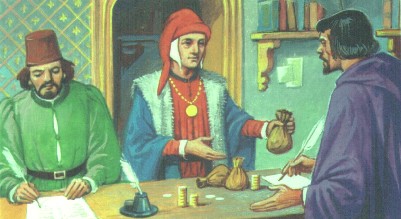 NASCONO I GRANDI BANCHIERI
IMPORTANZA DEL GRANDE PRESTITO 
 ai RE, ai SIGNORI, agli alti prelati
 finanziamento delle imprese commerciali
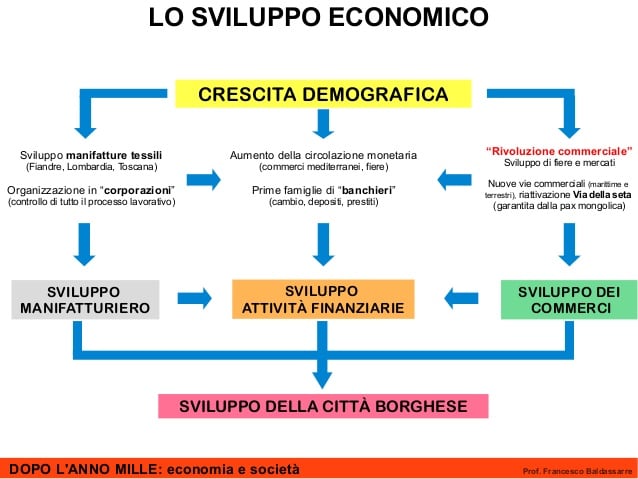